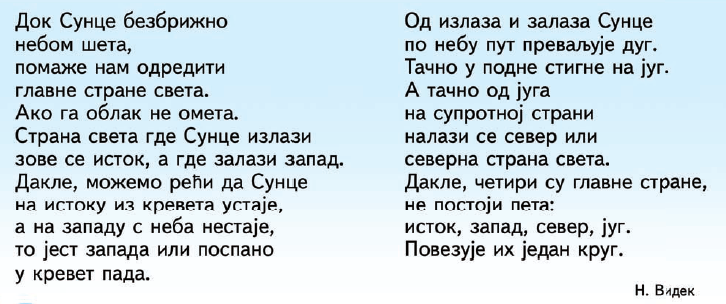 Оријентација је вештина неопходна да би се човек осећао сигурно у свом кретању одређеним простором, а посебно природом. 
Састоји се од одређивања страна света, коришћења компаса, читања карте.
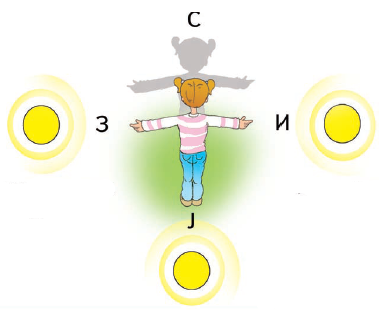 ОРИЈЕНТАЦИЈА
У ПРИРОДИ
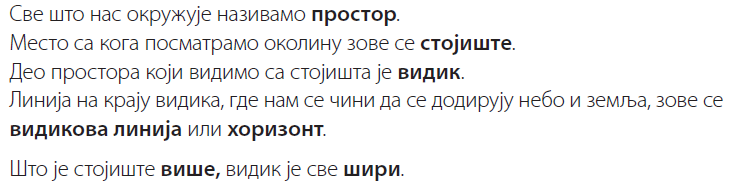 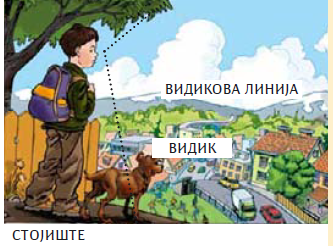 Полазиште је место са којег полазимо на пут, а одредиште место у које желимо стићи.
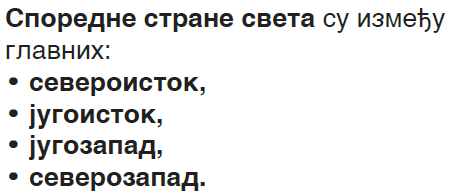 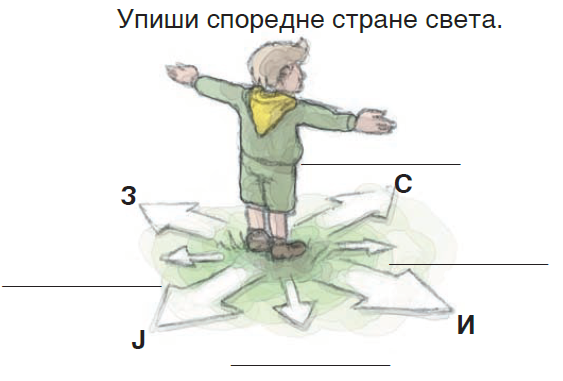 СЕВЕРОЗАПАД
СЕВЕРОИСТОК
ЈУГОЗАПАД
ЈУГОИСТОК
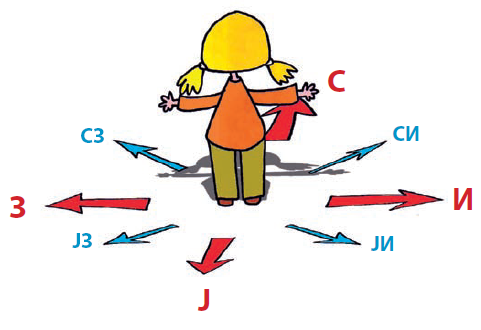 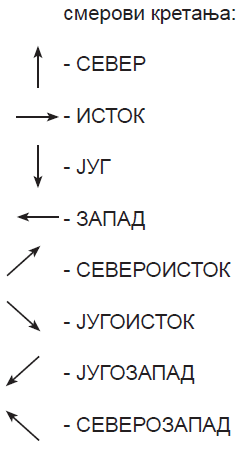 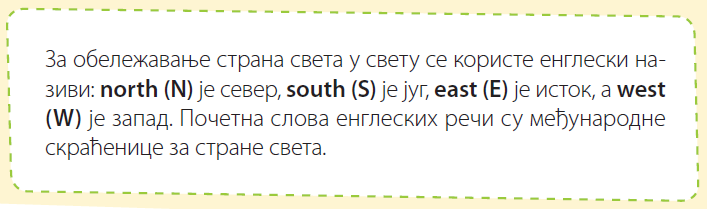 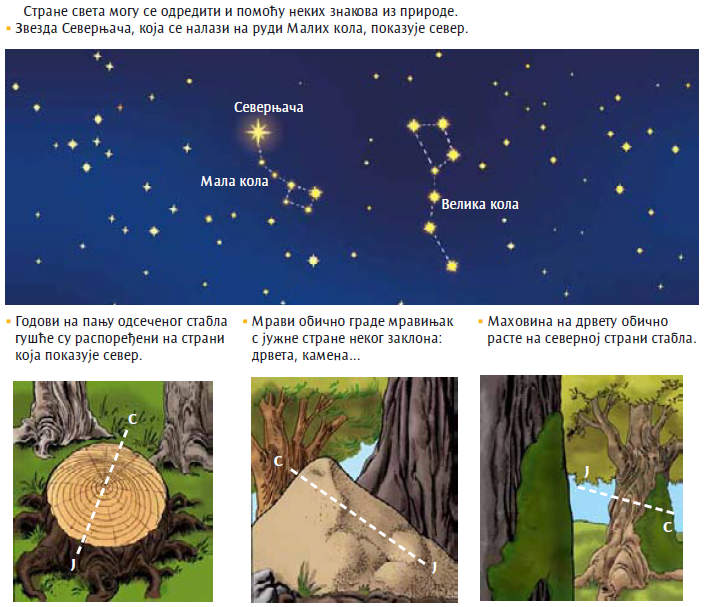 ОРИЈЕНТАЦИЈА ПОМОЋУ КОМПАСА
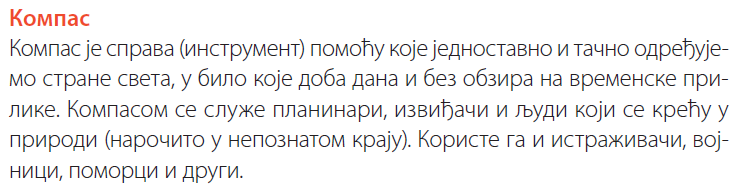 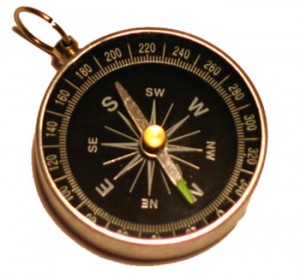 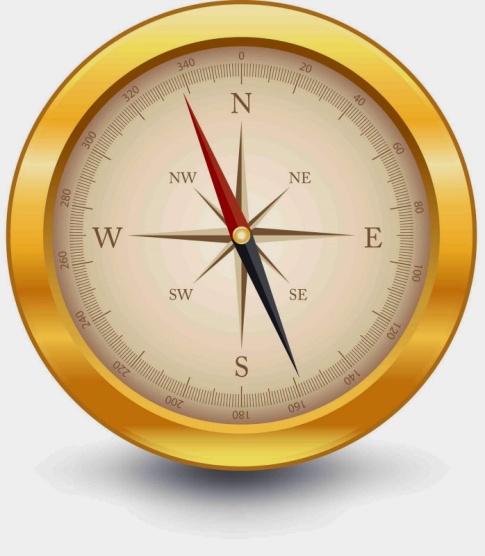 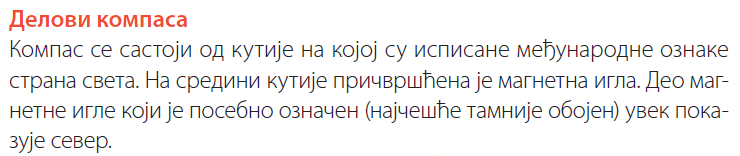 ОРИЈЕНТАЦИЈА У ПРОСТОРУ
План је умањени приказ објеката гледаних одозго.
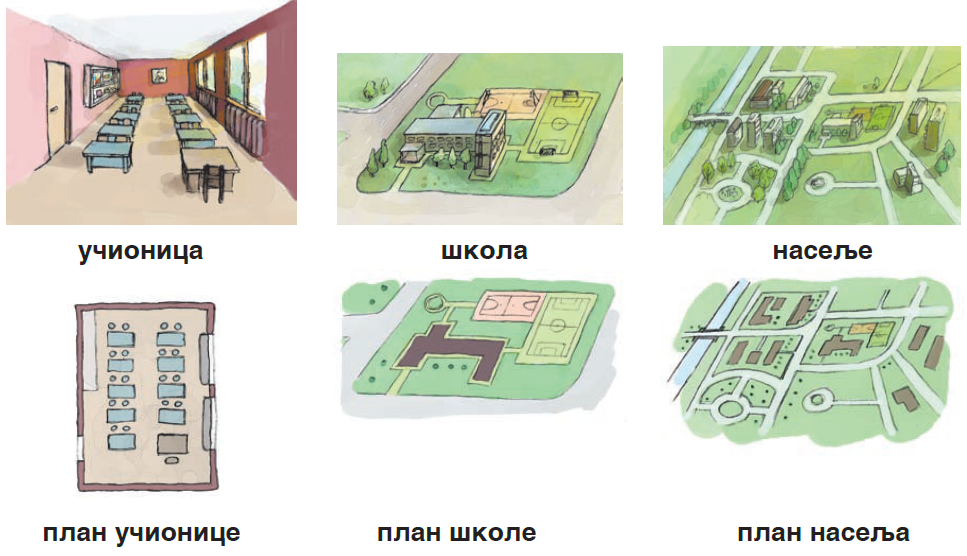 ПЛАН ГРАДА
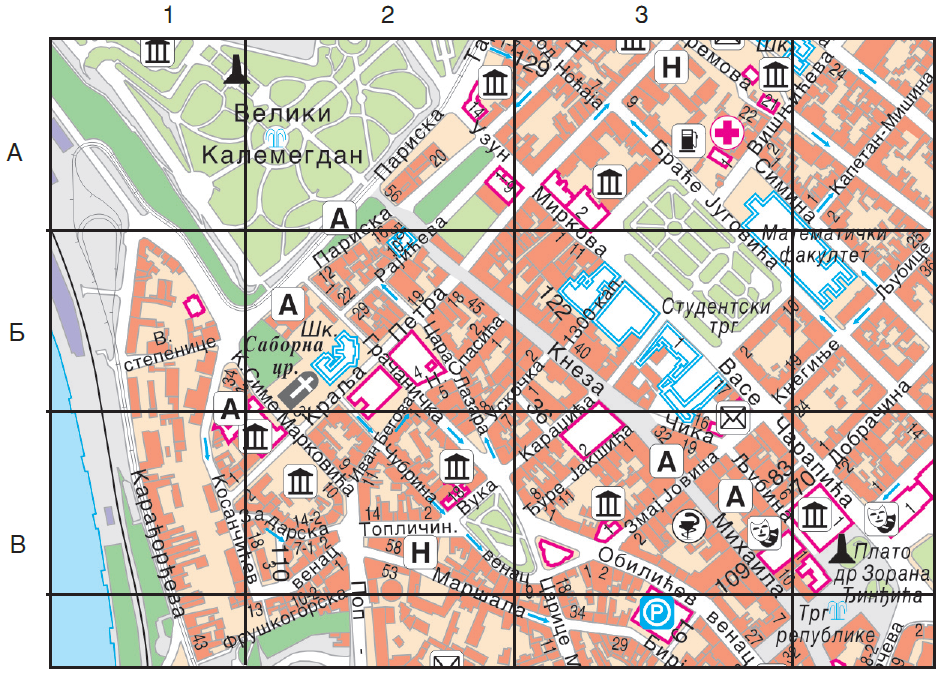 Ако бисмо желели да нацртамо план учионице и намештаја који се у њој налази, све предмете бисмо морали да умањимо. За то нам помаже размера.

Размера означава колико пута је дужина у природи смањена (или ређе, повећана).
Да бисмо нацртали план клупе
у учионици, меру треба да смањимо десет пута, па ће тако 10 цм у природи бити представљено са 1 цм на цртежу. 
То се изговара:
један према десет, а пише се (1:10).
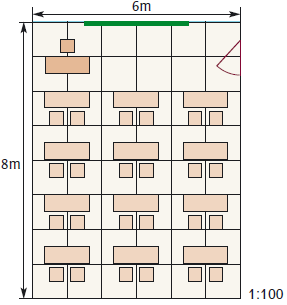 За план учионице могли би користити размеру 1:100, што значи да 100 цм
(1 м) у природној величини треба да износи 
1 цм на цртежу.
ОРИЈЕНТАЦИЈА ПОМОЋУ ГЕОГРАФСКЕ КАРТЕ
Географска карта је умањени приказ Земљине површине.
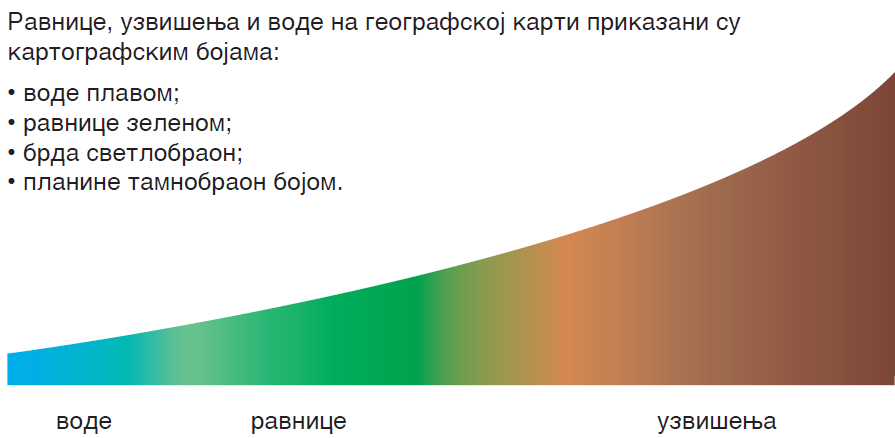 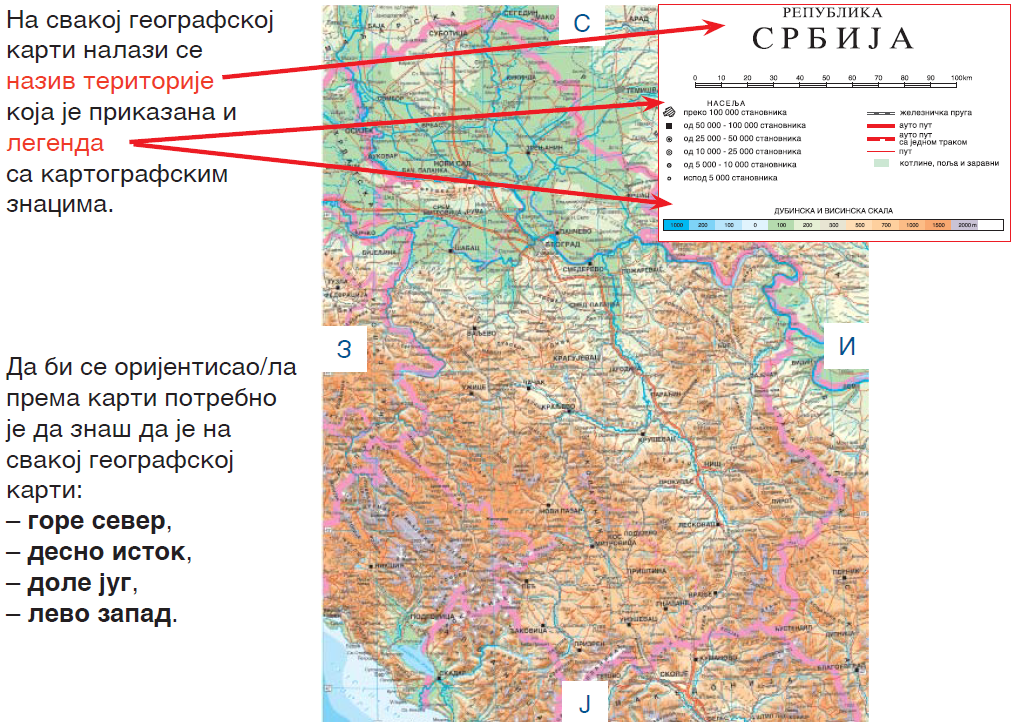 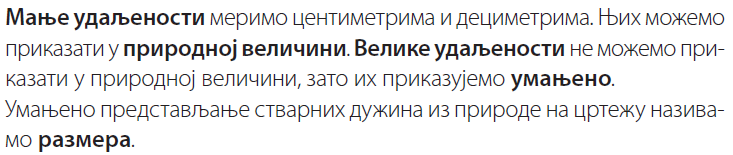 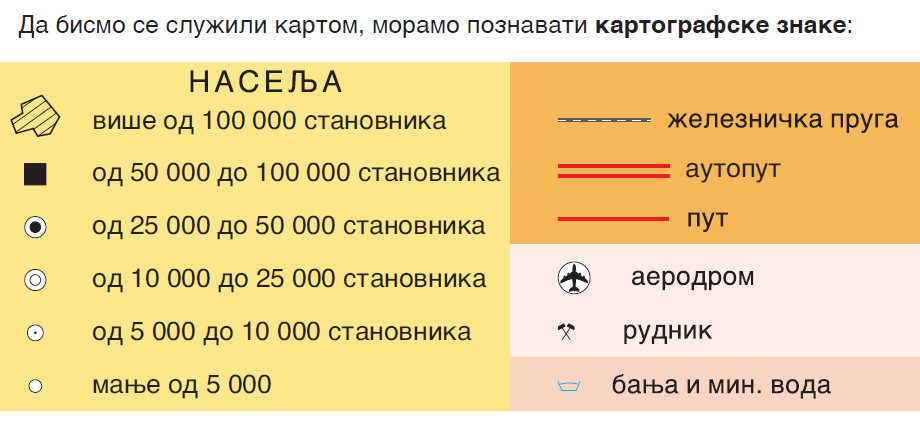 Картографски знаци (језик карте) - једноставни, очигледни цртежи 
који нам дају обавештења о местима, објектима – где се налазе.
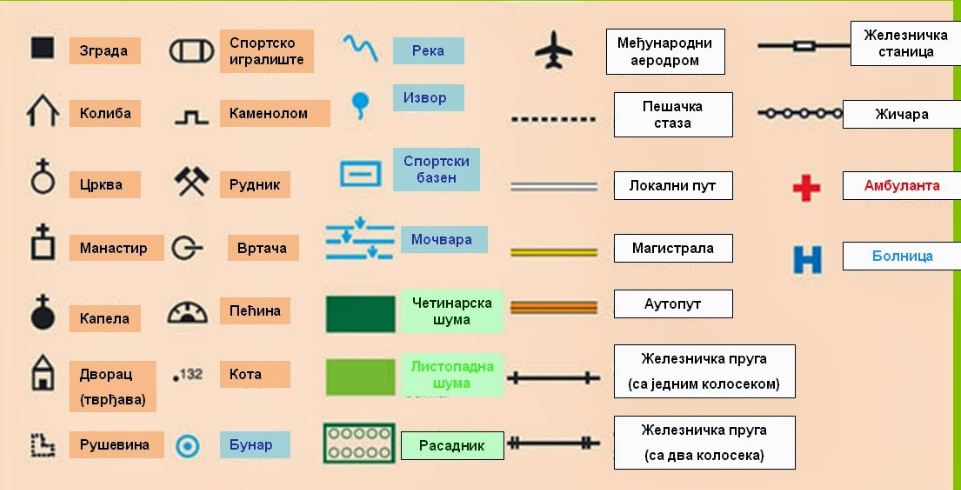 Легенда (тумач знакова) – објашњење знакова на самом картографском приказу.